Transitioning to an Open Educational Resource for a Master Core Course(Management Principles & Concepts)QM East Regional Conference 4/24/20
Sheri Schulte, sbs@uakron.edu
Associate Professor of Practice, Department of Management
College of Business Administration
The University of Akron
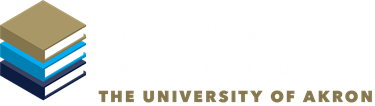 Transition to an Open Resource: Our Project Plan
Smooth Transition
BENEFITS
BEST PRACTICES
Alignment
Access Day 1
Continuous Improvement
Student Engagement
Collaboration
Affordable Learning Grant
Point Person / Shared Drive
Use the book
Get Ready for QM
Survey on Textbook Costs 12/3/17
EARLY ON
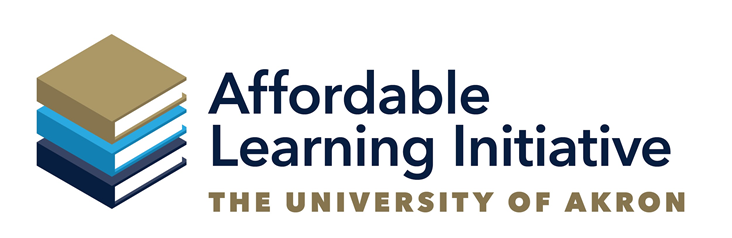 Spring 2019 - Proposal to Office of Academic Affairs for one time funds of $10,000.  
Our course received $2500.00 grant.  Work completed Fall 2019.
The ALI spent $9500 – awarded grants for five courses.
The five funded projects were able to save $263,497 with OER implementation.
For more information on our Affordable Learning Initiative, contact:
skaufman@uakron.edu. (Steve Kaufman, Senior Instructional Designer, Quality  Matters Coordinator, Quality Matters Ohio Consortium State Lead
uakron.edu/affordablelearning
Potential Savings – Mgt:
634 students enrolled over Fall 2017/Spring 2018 semesters X $93.00 (average book cost) = $58,962.
If only 75% of 634 bought the book:  476 X $93.00 = $44,268 potential savings.
 Add on Fall 2018 (implementation) and Spring 2019 and the savings doubles to over $117,000.
ALI Student Feedback: Management Principles & Concepts
The previous textbook for this Management Principles course was $93. Given this information, how likely would it have been that you would have purchased the textbook?
Did having an open textbook or open resources contribute to your student success in this course?
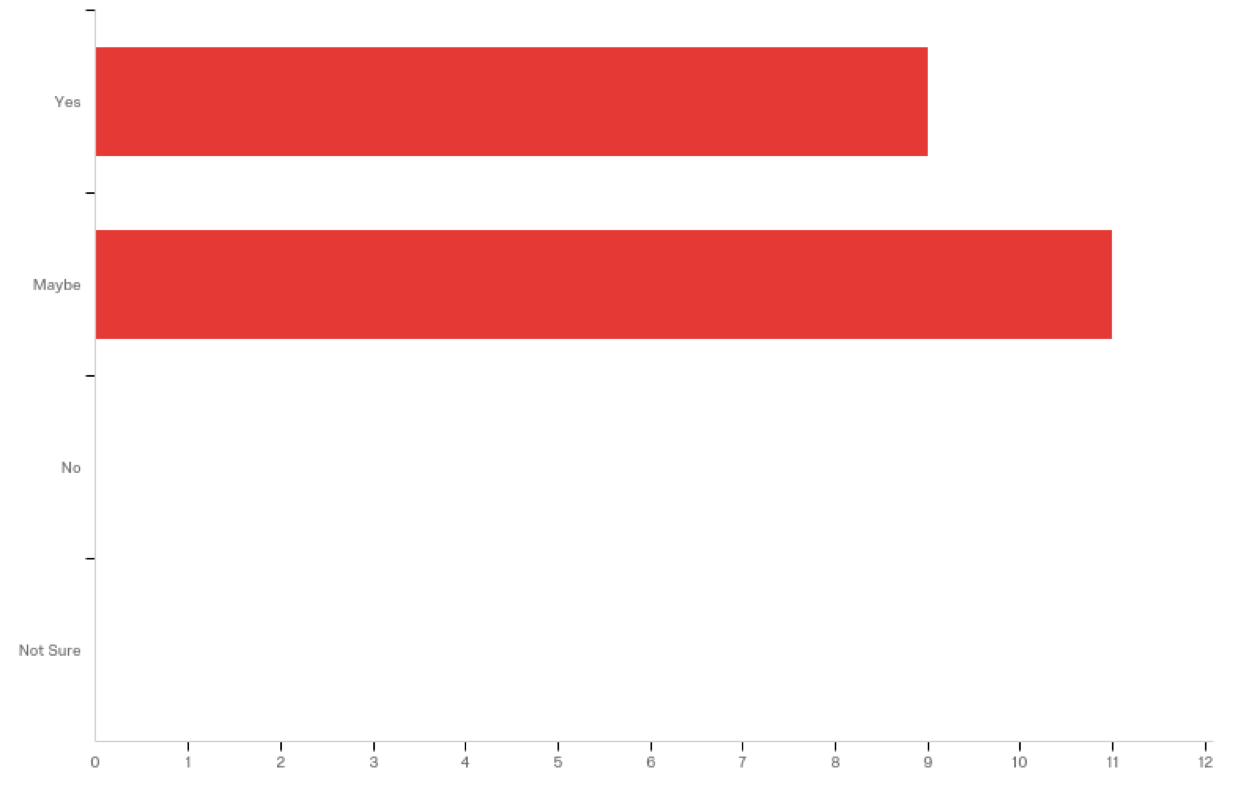 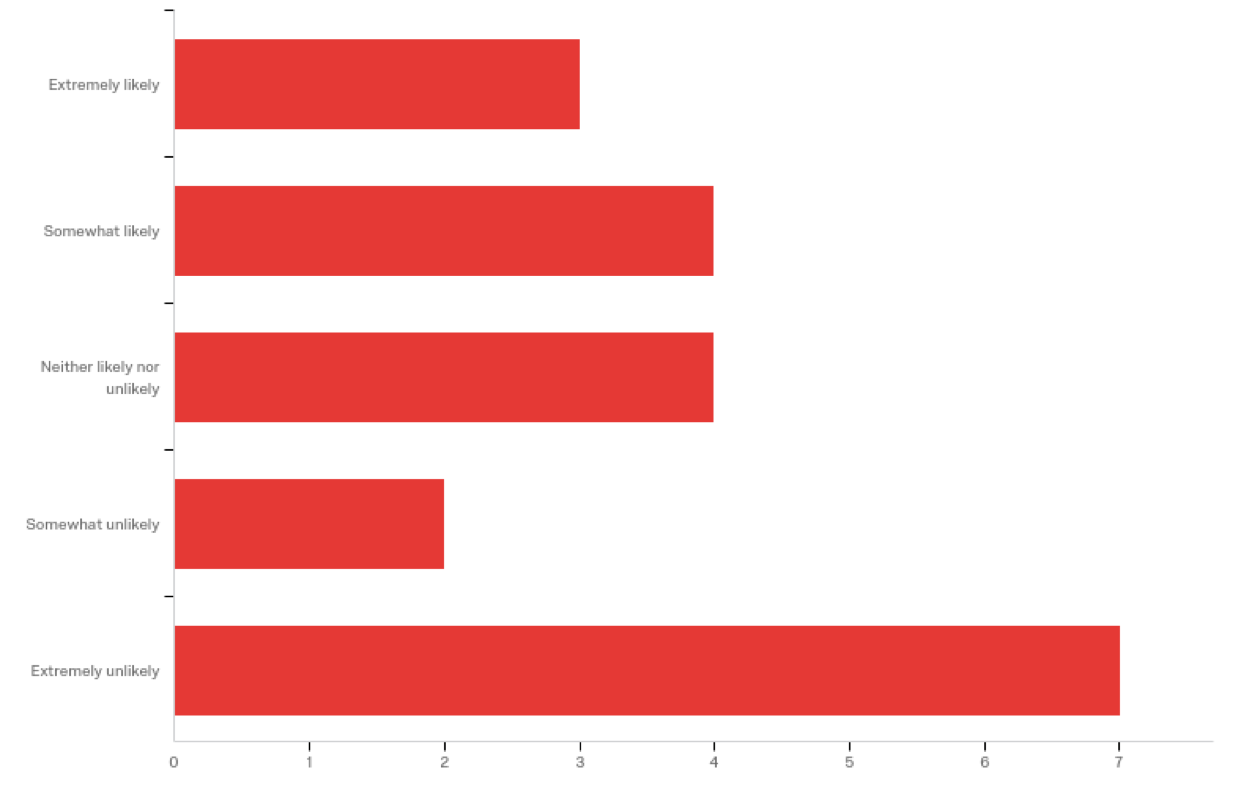 “It just feels better to have free access to something rather than stress over the big price tag of books you purchase themselves”
“This textbook was organized and the information was presented in a manner that increased my retention.”
“It took some stress away from money, so I could focus more on the actual work.”
“It is nice to have my book on the computer where I can easily search words or pages instead of flipping through a book or looking through an index”
[Speaker Notes: [Steve & Sean]]
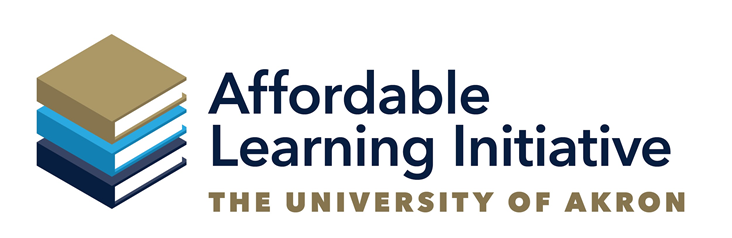 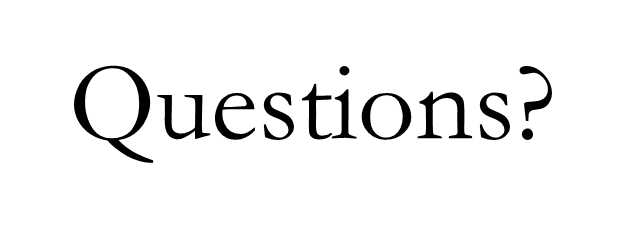 Thank you!Sheri Schultesbs@uakron.edu
https://open.umn.edu/opentextbooks
https://resources.saylor.org/wwwresources/archived/site/textbooks/Business%20Communication%20for%20Success.pdf
https://openstax.org/details/books/business-ethics